Module 9  Friendship
Could I ask if you've mentioned this to her?
WWW.PPT818.COM
学习目标
words and expressions: helpline,  separate,  explain,  mention,  refuse,  treat,  herself,  whether,  regret,  patient,  introduce,  encourage
Structures: 
①Who’s calling,  please? 
②I have a problem with my best friend. 
③Can you tell me how she’s different? 
④Do you know why she treats you like that?
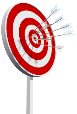 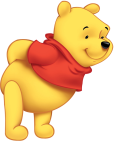 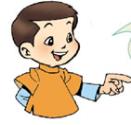 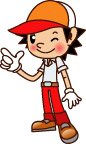 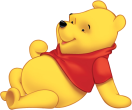 Talk about  friendship.
Do you have any friends? How did you know them?
What do you usually do with your friends?
Presentation
helpline
separate
explain
mention
refuse
treat
herself
regret
patient
introduce
encourage
join in
no problem
服务热线
使分开；分割
解释；说明
提及；谈到
拒绝
对待；看待
她自己
懊悔；遗憾
有耐心的；能忍耐的
介绍；引见
鼓励；激励
参加
没什么，没关系
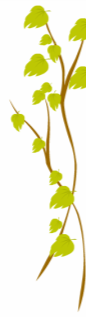 Making a telephone call
1.你是 …… 吗? Is that …?/Is that … speaking? 
2.我是……。This is …/This is … speaking.
3.您是哪位? Who’s that?/Who’s calling?
4.请稍等/不要挂机. Hold on /Hold the line, please.
5.我可以帮你捎个口信吗? May/Can I take a message?
6.我可以和……通话吗?  May I speak to …?
7. 我可以留个口信吗?  Can I leave a message?
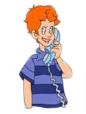 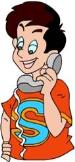 Listen and check(√) the true sentences.
Lingling called to ask for advice about her schoolwork.
 Lingling and her best friend are now in the same school.
 Lingling is happy to stay with her best friend.
 Lingling is having a hard time in the new school.
 Lingling gets help from the helpline.
√
√
√
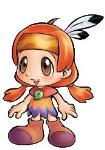 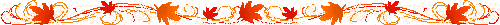 Learn by heart
1. have a problem with
2. stay in touch
3. mention sth. to sb.
4. refuse to do sth.
5. feel (be) sure of
6. I’m sure ...
7. regret doing sth.
8. be patient with
9. explain to sb.
10. make friends with
11. introduce ... to ...
12. encourage sb. to do sth.
有……的问题
保持联系
向某人提及某事
拒绝做某事
相信……
我确信……
后悔做某事
对……有耐心
向某人解释
和……交朋友
向……介绍……
鼓励某人做某事
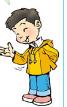 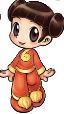 1. be sure 的用法.
（1）be sure of sth. / doing sth.，意为“确信 ……”；“对 …… 有把握”
e.g. He is sure of success. 他自信会成功的。
（2）be sure to do sth. “必定……”；“必然……”；“准会 ……”
e.g. He told me I was sure to get a warm welcome. 
      他告诉我，说我一定会受到热情接待的。
（3）be sure + 宾语从句，意为“确信某事一定会 ……”
e.g. We are sure he will make great progress this term. 
       我们确信他这学期一定会取得巨大进步。
2.  regret to do　 对要做的事遗憾。　　　　　(未做)
    regret doing　 对做过的事遗憾、后悔。　　(已做)
    e.g. I regret to have to do this, but I have no choice.
           我很遗憾必须这样去做，但是我没有选择。
　　   I don't regret telling her what I thought.　
          我不为告诉她我的想法而后悔。
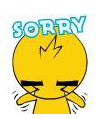 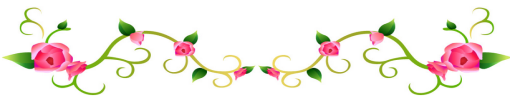 Complete the passage with the correct form of the words in the box.
encourage   herself   introduce   lonely 
patient   regret   separate   treat
When you get (1) ________ from a friend, it may creat problems with your friendship. If she does not want you to see your other friends, she probably (2) ________ you like that because she does not feel sure of (3) _________. Try to find out whether she feels (4) _________ without you. It is natural to feel like that. She probably (5) _________ hurting you. Be (6) ________ with her, (7) _________ her to your other friends and (8) _________ her to join in more.
separated
treats
herself
lonely
patient
regrets
encourage
introduce
Work in pairs. Talk about your problems with friendship.
Student A: You call the helpline to ask for advice on your problems:
I‘m shy and I haven’t had many friends.
I had a big fight with my best friend and we don't talk to each  other now.
I have to go to a new school, but I don’t want to leave my friends.
Student B: You work on the helpline. Listen to Student A’s problems and try to help. 
— This is ... on the helpline. How can I help you?
— This is ... speaking. I have a problem ...
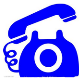 当堂小练
一、根据中文意思或首字母提示，用单词的适当形式填空。
1.We got s_________when he went to his hometown.
2.What an awful way to t_________a friend like this!
3.When he comes here,I’ll _________(解释) to him myself.
4.My father is a _________(耐心的) man.
5.We’ll go around the room, and each of you can _________(介绍) yourself.
eparated
reat
explain
patient
introduce
当堂小练
二、根据句意和汉语提示完成句子。
1.你对自己有信心吗？
Do you________________________?
2.你能向大家解释一下你为什么迟到吗？
Can you ______________________ us why you were late?
3.你来参加今晚的派对吗？
Would you like to ______________ the party tonight?
feel sure of yourself
explain to
join in
当堂小练
4.她向警察提起过此事吗?
Did she _____________ it ___________ the police? 
5.你愿意和我做朋友吗？
Would you like ________________________ me?
mention
to
to make friends with
当堂小练
三、单项填空。
(  )1.The good friends got__________ when they went to 
        different colleges.
         A.part       B.separate  	C.separated 	      D.open
(  )2.Don’t refuse__________ to the new song. It’s so 
        wonderful.
         A.to listen    B.listen  	    C.listening      D.listens
(  )3.My father often__________ the importance of study 
        to me.
         A.mention  			B.mentions 
         C.mentioned  		D.mentioning
C
A
B
当堂小练
(  )4.When others don’t understand, you should be 
          patient__________ them.
         A.to  		B.at  		C.with  		D.for
(  )5.I regret__________ that we have no news for you.
         A.to say  			B.saying 
        C.to have said  		D.having said
C
A
Unit 1 Could I ask if you’ve mentioned this to her? 
1. New words and phrases: 
helpline,  separate,  explain,  mention,  refuse,  treat,  herself,  whether,  regret,  patient,  introduce,  encourage, get separated, explain sth.  to sb. , mention sth.  to sb. ,  refuse to do sth. , treat sb.  like that ,  regret doing sth.  , introduce. . . to sb.  , be patient with 
2. Sentences
①Who’s calling,  please? 
②I have a problem with my best friend. 
③Can you tell me how she’s different? 
④Do you know why she treats you like that?
课堂小结
归 纳
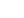